ソースコードの類似性ワークショップ開催報告Japanese Workshop on Source Code Similarity 2009
石尾 隆	（大阪大学）
山本 哲男	（立命館大学）
佐々木 裕介	（大阪大学）
第166回 ソフトウェア工学研究報告会
発表の概要
SES2009 併設ワークショップ
	WS-3「ソースコードの類似性」 

開催の背景
実施方法
得られた知見
2
ワークショップ開催の背景
Q. 「類似したソースコード」とは？

A. 研究者ごとに定義が異なる

提案手法で検出するコード ＝ 似ているコード
 検索手法の評価で用いられる Recall, Precision のうち，Precision のほうは常に100％となる
選んだ「似ている」基準自体の妥当性は判断しにくい
性能のトレードオフなどの議論が難しい
3
類似ソースコード検索技術の例
コードクローン検索 [Kamiya, 2002]
ソースコードの字面の比較

ソースコードの「見本」提示 [渡邉, 2007]
自然言語の検索技術で類似ソースコードを検索
編集中のコードに似たものを3つ自動で提示

類似部品のグループ化 [佐々木, 2009]
メソッドシグネチャ等の類似性を判定
4
ワークショップの目的
「類似したソースコード」とはどのようなものか？
目的ごとに違う，状況ごとに違うとしても
多くの人が共通して納得するような性質はあるか？


	SIGSE-WW 「プログラム解析」 	2008，2009 の
	参加者に呼び掛けて開催
5
参加者の興味 (1/2)
類似したソースコードを検出する研究多数
重複したコードをまとめて保守性向上
重複したコードを発見してソースコードの来歴分析
ソースコード検索用DBからの重複データ排除
ライブラリの使用方法の「見本」表示
再利用可能なソースコードの検索
「機能が似ている」プログラムを見つけたい
異なるシステムで「役割が同じ」クラスを見つけたい
6
参加者の興味 (2/2)
類似コードはどんな問題があるのか？
保守性に悪影響があると言われているが…


まったく別の機能のファイルに，同じようなコードがあるのは問題なのでは？
バグの原因となる「悪い」複製を見つけたい
同じようなコードは連動して変更されるのか
似たコードというのは変更が多いか
コードをまとめるコスト対効果
7
ワークショップの実施方式
共同作業型ワークショップ
SIGSE-WW「プログラム解析」グループでは初めて

開催側で似ていそうなソースコードを準備
CCFinder [Kamiya, 2002]，Twigi [佐々木，2009] を使用

参加者は，どう対処するかを判定して回答
状況は１つに設定
 共通した基準があるのかを見てみる
8
設定した状況
ソースコードを蓄積・再利用するための
	データベースを構築しようとしている．
言語は Java に限定

ソースコードはインターネット上から集めてくる
互いに類似したコード片が見つかることがある
ソフトウェア間での複製に関する履歴は残っていない

キーワード検索したコード片をランキング表示する
同じようなソースコードが上位10件を占めてしまうと，検索効率が非常に悪い
9
類似したコードへの「対策」を回答
例：パッケージが違うだけの100行のクラスの組

a) 一方だけ登録．他方は捨てる．
b) 共通部品1つを作成して差分情報と合わせて登録．
c) 関連した部品という記録を付けて２部品を登録．
d) 特に関連性は付与せず，個別の部品として登録．

様々なコードの組に対して，
	同様に選択肢 a)～d) からの選択方式で回答
10
似ているソースコードの抽出方法
2つのソースファイルの類似度 x% (閾値: 80～90%)
クラス名に共通の単語が含まれている．
同じ名前のクラスを継承している（パッケージ名は無視） ．
一方のnon-privateメソッドの x%以上が，他方にもnon-private メソッドとして含まれている．
一方のnon-privateフィールドのx%以上が，他方のnon-private フィールドとして含まれている．
ソースコードのトークン数の比
	（短いほうの長さ ÷ 長いほうの長さ）が x%以上．
ソースコードのトークンの種類数の比が x%以上．
	…
11
グループ単位での活動による進行
18人の参加者を4グループに分配
教員10，学生7，企業1
各学生に対し，事前アンケートの回答が近い別組織の学生および教員が同一グループになるように配置．

24組のソースコードを
	6組ずつ読んでいく
グループ単位で読む
個人単位で回答を記録．
グループ内で意見交換．
個人単位で再回答．
12
参加者への配布物
ソースコードの差分情報を印刷した紙
X-WinMerge というツールを使用して作成
A4横で1組あたり1～11ページ，合計82ページ
その PDF データ
ソースコードの組 (.javaファイル)
diff コマンドの出力
X-WinMerge バイナリ
13
ソースコードの例
ソースコードを横に並べて diff 表示
行単位，文字単位差分がハイライトされる
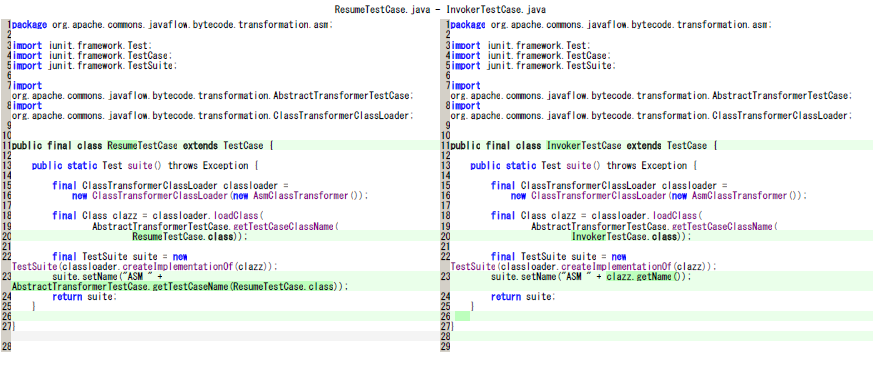 14
結果の分析
ワークショップ開催時は時間不足
 持ち帰っての分析
予定では1組5分で120分の作業
実際は180分程度

分析方法
ソースコードの差分情報と，回答を比較
回答理由に書かれていた項目を集計
15
回答の傾向
グループ内部ではそれなりに意見がまとまる
1グループ，ソース1組あたりの回答は平均1.5個

グループ間ではばらつきが大きい
3/4 (14人)の判断が一致するコード: 24組中5組
2/3 (12人)の判断が一致するコード: +3組
1/2 (9人)の判断が一致するコード:   +10組
16
判断の基準
識別子が似ていると，互いに関連していそう．
例: Prefix○○とSuffix○○，And△△ と Or△△ 

クラスの振舞いが同じなら，一方を捨てられる．

集約して1部品にするかどうか ≒ しやすいかどうか

似ていても，興味のないコード
例外やテストケースなど．登場するクラス名以外は同一
一方が他方の更新版の場合．
古いほうを捨てるだけ
API の使用例．使うメソッドの差異は少ない
17
回答用紙の判断理由キーワード
18
考察
ソースコード情報だけでは対処は決定できない
他に似ているコードはどれだけあるか
同時期，同じ役割で作られているかどうか
一方が他方の派生物であるかどうか
まとめて1部品にしやすいかどうか
☆ 本当は開発者の意図が知りたい

ソースコードの関係をいかに抽出するか
人により注目する要素が異なる
目的別に抽出する情報を選択可能なツールが必要
19
ワークショップでの反省点
作業時間の超過
積極的にコントロールが必要
議論時間が取れず，事後分析のみとなった

作業途中での議論の記録が取れなかった
回答用紙にはほとんど理由が記載されず
議論での同意，不同意等の情報は得られなかった
20
まとめ
ソースコードの類似性ワークショップを開催
識別子などの字面が似ていると，ソースコードに関係があると認識される
対処法を決めるには，ソースコードが置かれた周辺の状況情報が必要
ソースコード，分析結果などのデータ公開中
	http://sel.ist.osaka-u.ac.jp/JWSCS2009/

ワークショップ参加者の皆様に　　　　　　　　　　深く感謝いたします．
21